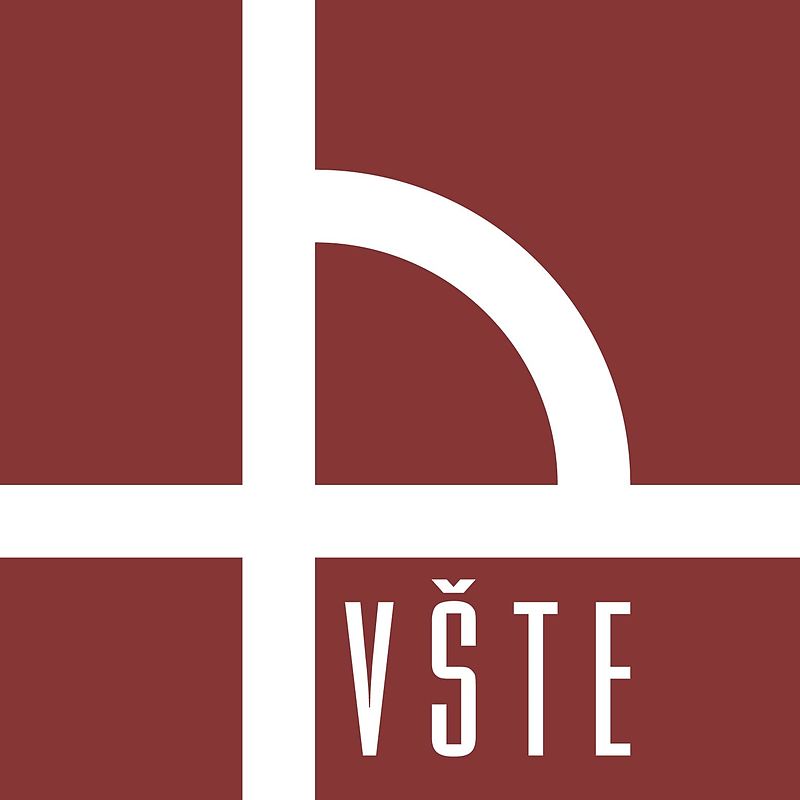 Kulturní dům
Autor: Jan veselý
Vedoucí bakalářské práce: Ing. Michal Kraus, Ph.D. 
Oponent bakalářské práce: Ing. Milena Štanclová 
ČESKÉ BUDĚJOVICE, ČERVEN 2020
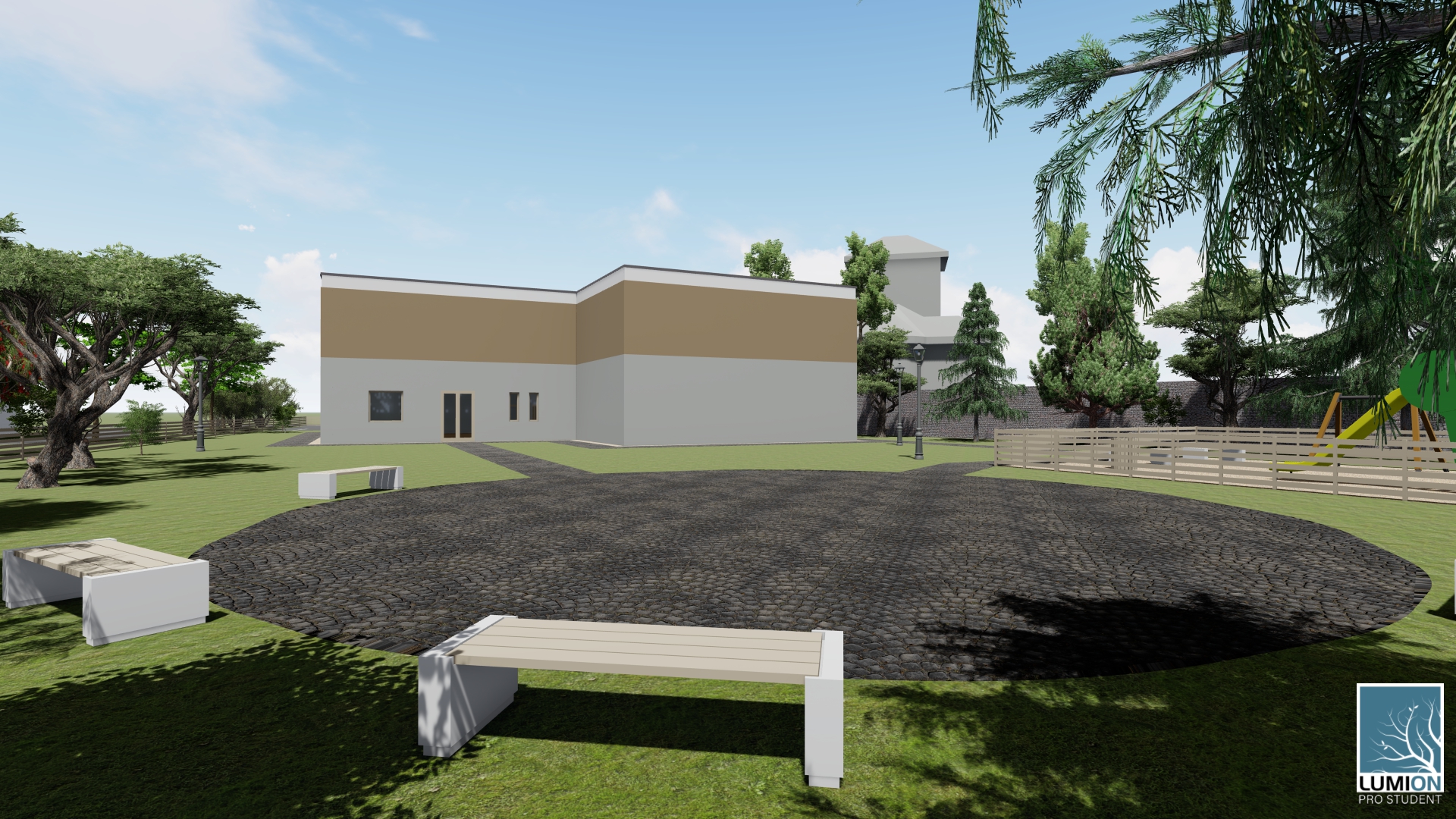 Obsah
Cíle bakalářské práce
Varianty zdrojů tepla
Grafy 
Doplňující otázky
Cíl bakalářské práce
Architektonická studie 
Projekt objektu na úrovni dokumentace pro stavební povolení (DPS)
Textová část obsahující literární rešerši a řešení problematiky výběru zdroje vytápění a přípravy teplé vody
Průkaz energetické náročnosti budovy
Použité metody a motivace
metoda sběru dat
metoda zpracování dat
metoda vyhodnocování dat
Zájem o téma práce
Nové zkušenosti
Varianty
Zplyňovací kotel
Kotel na pelety
Sestava kondenzačních kotlů
Elektrokotel
Tepelné čerpadlo vzduch–voda
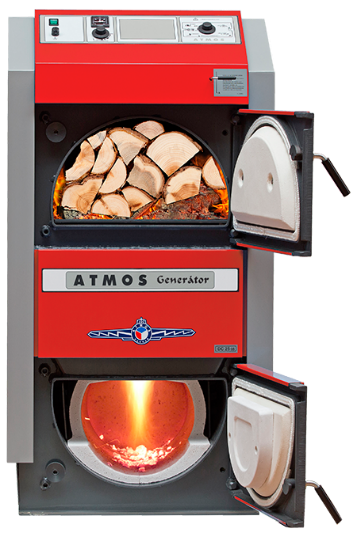 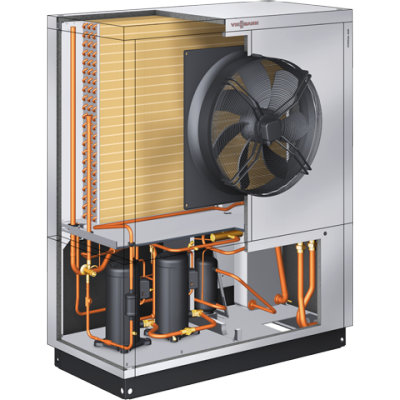 Investiční náklady
Provozní náklady objektu za rok
Investiční náklady za 15 let
Neobnovitelná primární energie za rok
Doplňující otázky
Topný faktor COP (Coefficient of Performance)
Ceny energii v průběhu let – 3%, 5% 
Likvidace dešťových vod na parkovišti – málo frekventované parkoviště
Tepelně technické hodnocení podlahy – Rsi = 0,17, Rse = 0, Te = 5°C Vlhkost = 100%
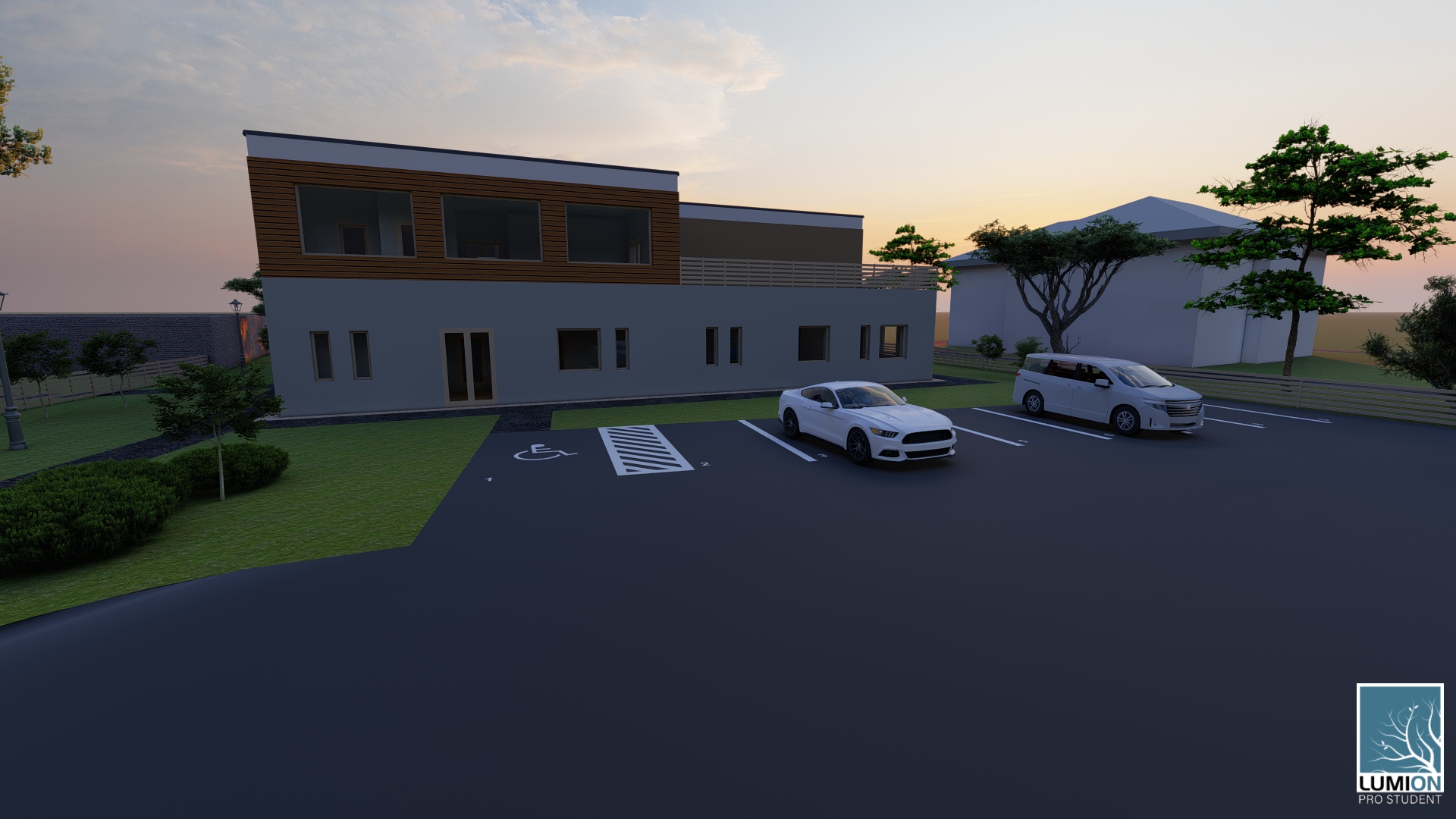 KOnec
DĚKUJI ZA POZORNOST
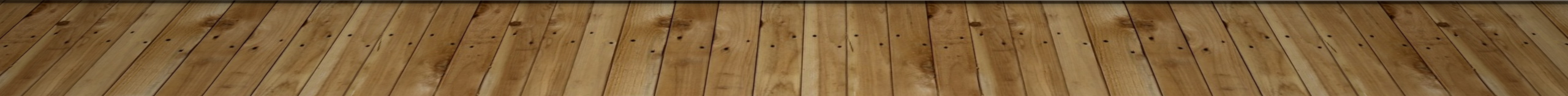